I Would Be A Better Christian If I…
I Would Be A Better Christian If I Prayed More
I Would Be A Better Christian If I Studied More
I Would Be A Better Christian If I Gave More
I Would Be A Better Christian If I Sinned Less
I Would Be A Better Christian If I…
I Would Be A Better Christian If I Were Like God
“Grace and peace be multiplied to you in the knowledge of God and of Jesus our Lord; seeing that His divine power has granted to us everything pertaining to life and godliness, through the true knowledge of Him who called us by His own glory and excellence. For by these He has granted to us His precious and magnificent promises, so that by them you may become partakers of the divine nature, having escaped the corruption that is in the world by lust.” 
(2 Peter 1:2–4, NASB95)
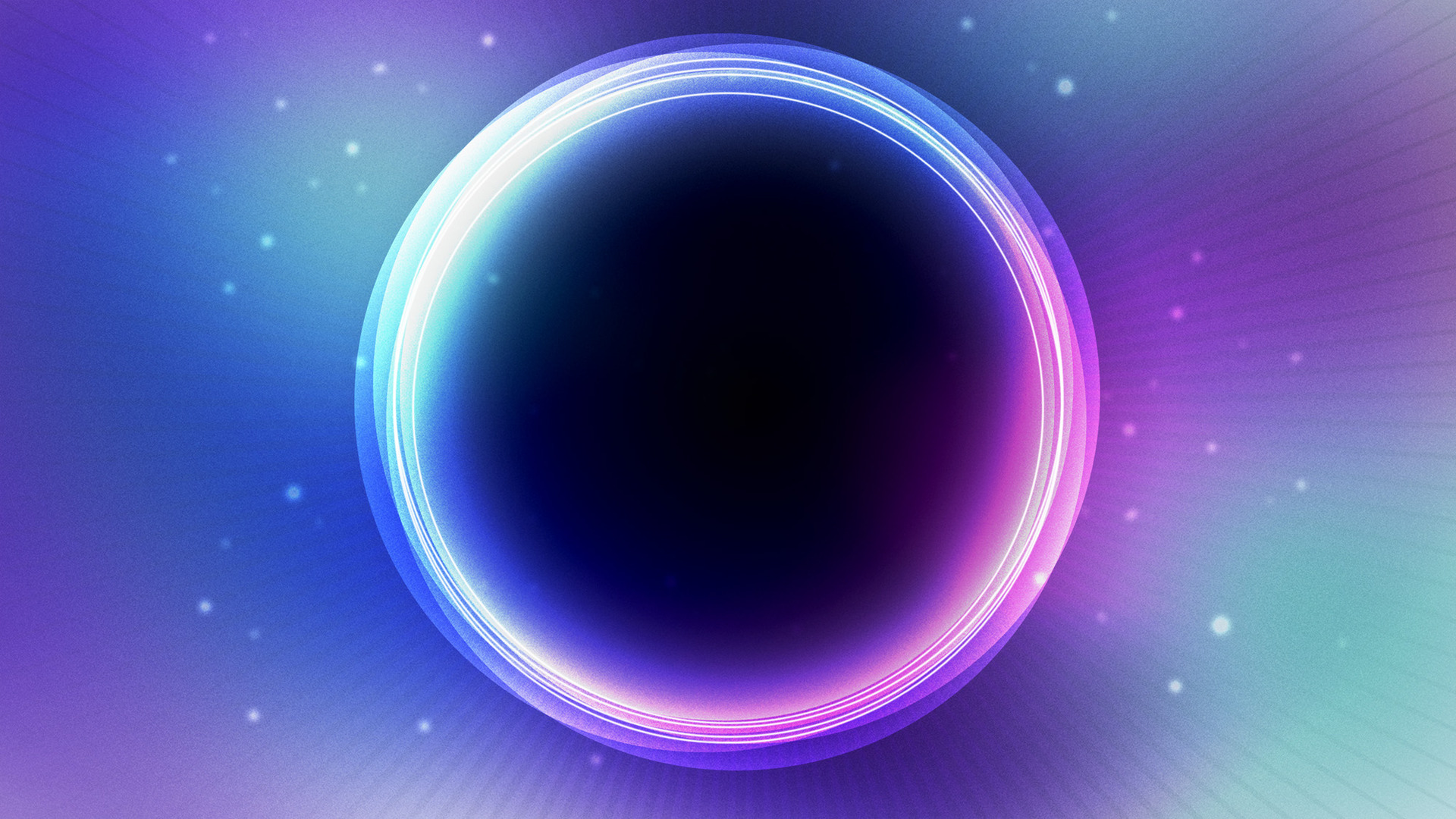 called to BECOME
2 Peter 1.4
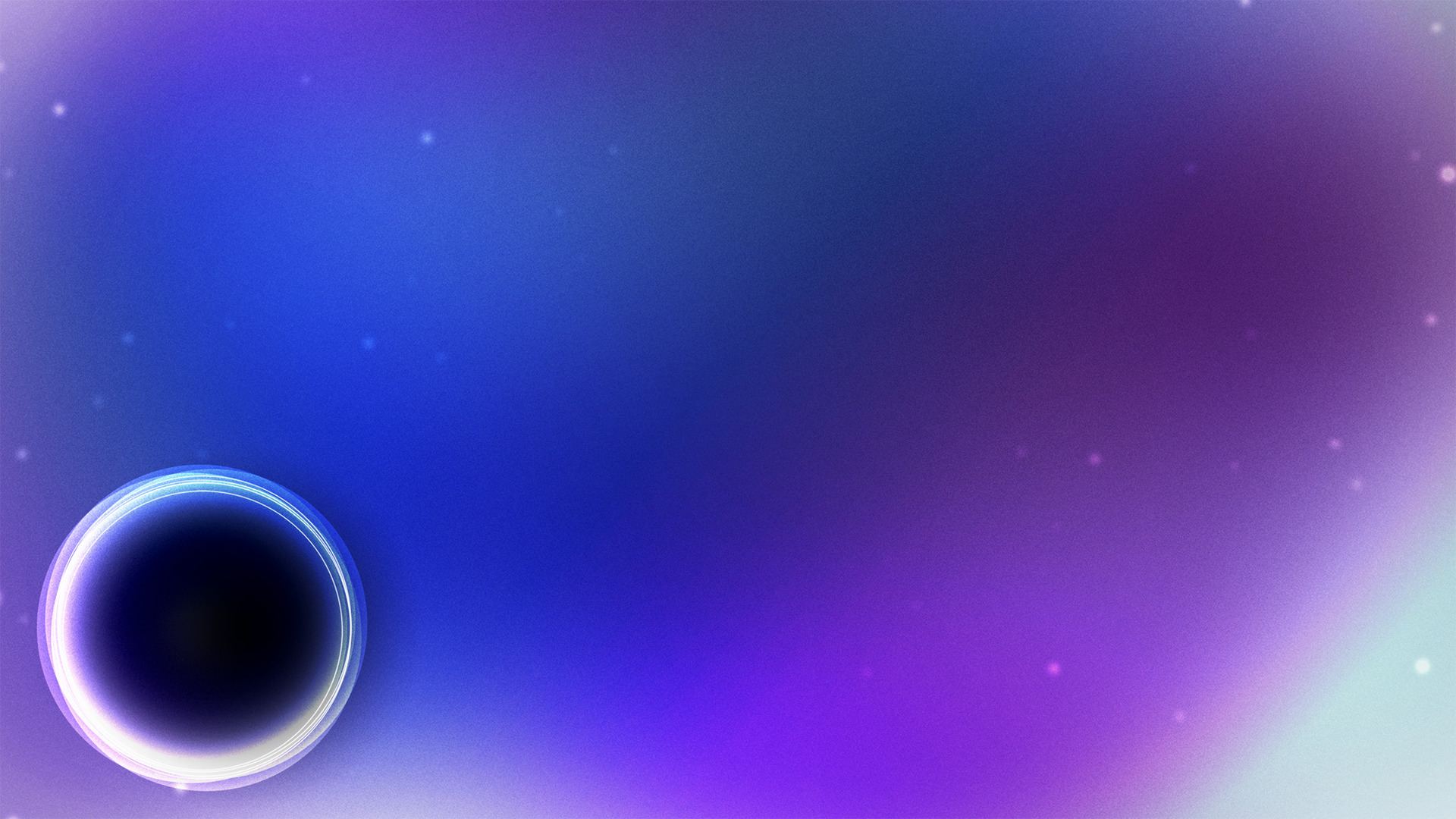 We were created in His image (Genesis 1.26-27)
Through sin we fell short of His glory (Romans 3.23)
God promised we would have His Spirit (Ezekiel 36.25-27)
In Christ, we become like Him again!
called to BECOME
2 Peter 1.4
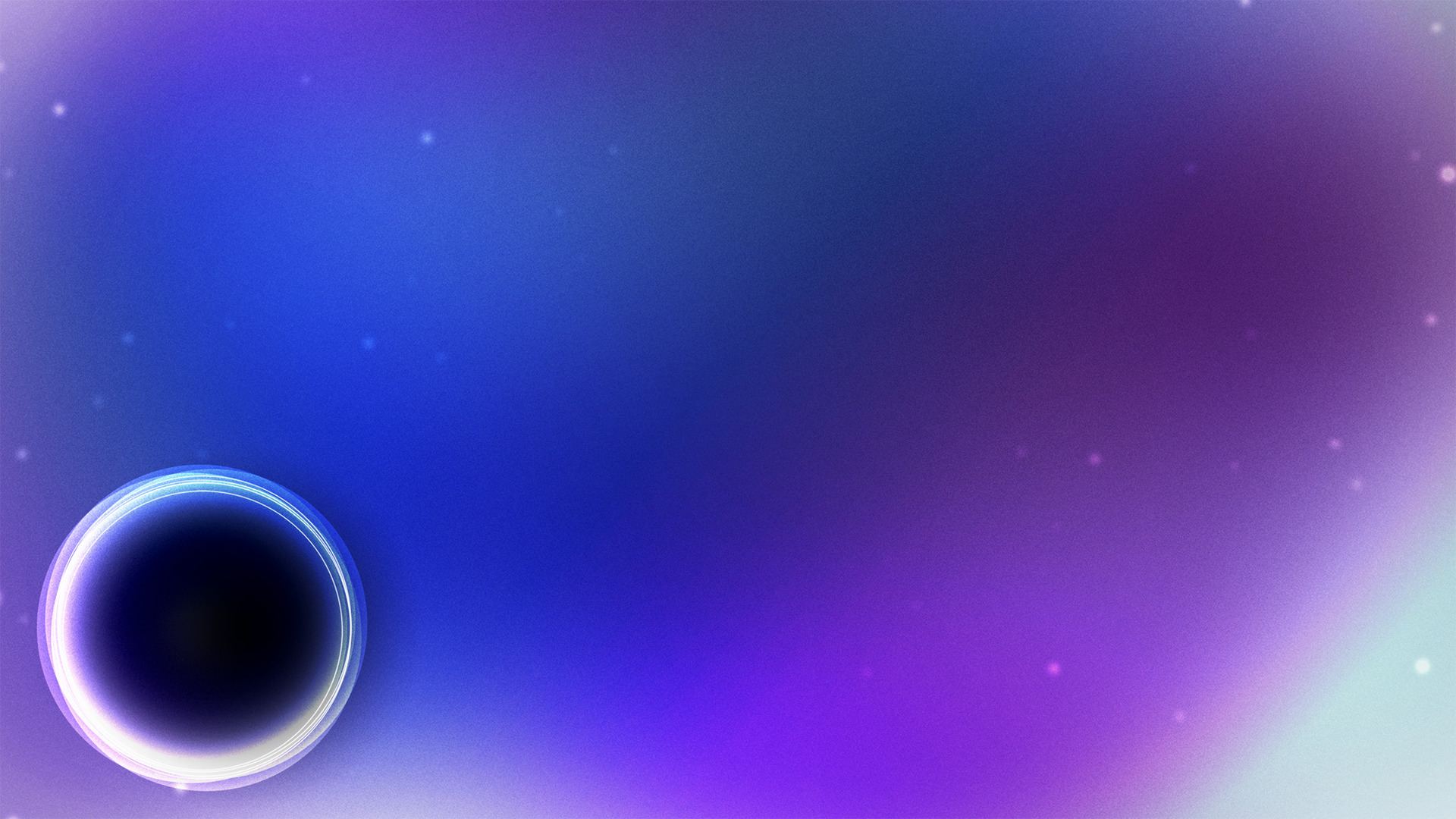 How do we become like Him?
- new birth -
- knowledge -
called to BECOME
2 Peter 1.4
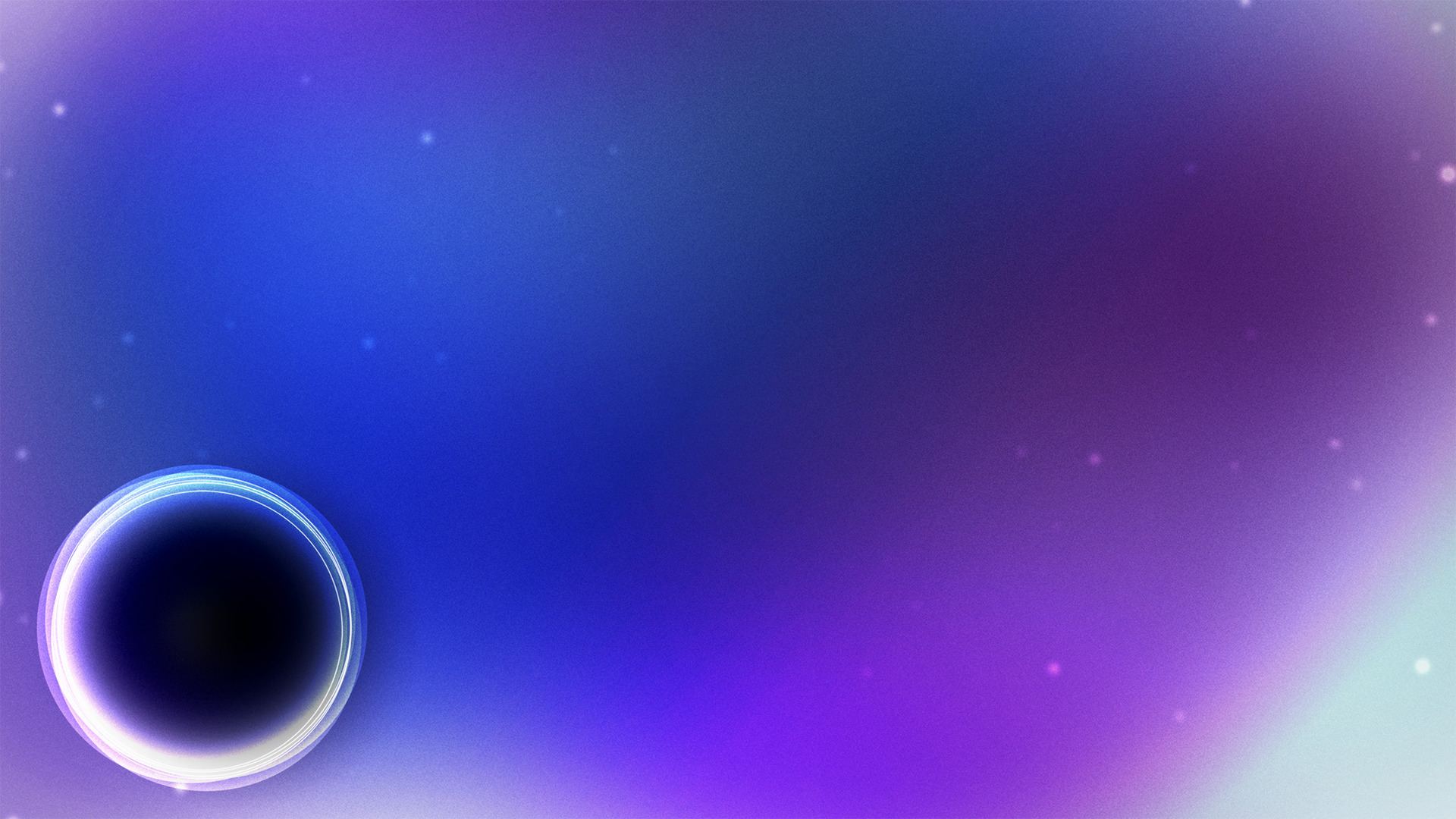 “Grace and peace be multiplied to you in the knowledge of God and of Jesus our Lord; seeing that His divine power has granted to us everything pertaining to life and godliness, through the true knowledge of Him who called us by His own glory and excellence. For by these He has granted to us His precious and magnificent promises, so that by them you may become partakers of the divine nature, having escaped the corruption that is in the world by lust.” 
(2 Peter 1:2–4, NASB95)
called to BECOME
2 Peter 1.4
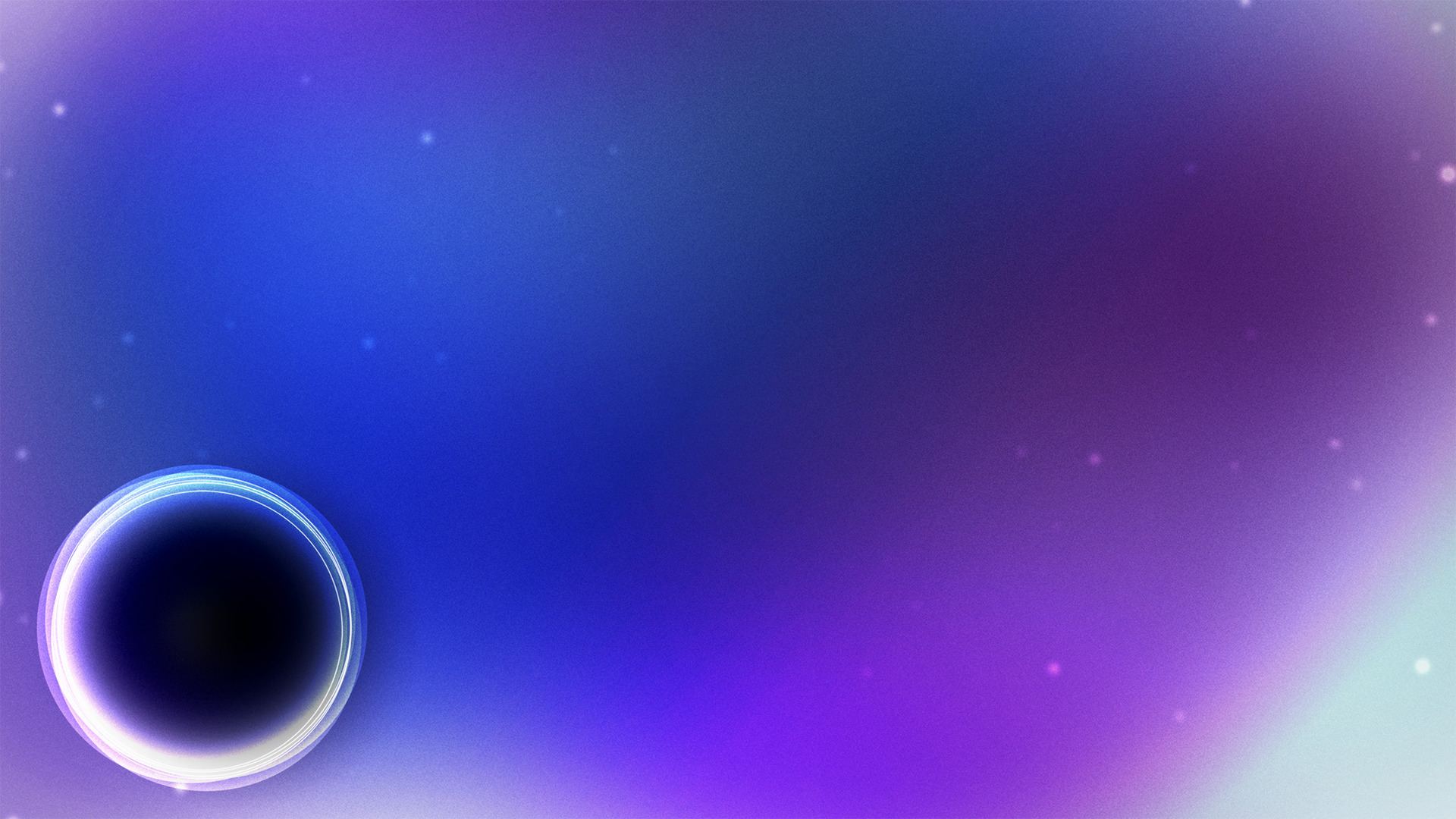 “Grace and peace be multiplied to you in the knowledge of God and of Jesus our Lord; seeing that His divine power has granted to us everything pertaining to life and godliness, through the true knowledge of Him who called us by His own glory and excellence. For by these He has granted to us His precious and magnificent promises, so that by them you may become partakers of the divine nature, having escaped the corruption that is in the world by lust.” 
(2 Peter 1:2–4, NASB95)
called to BECOME
2 Peter 1.4
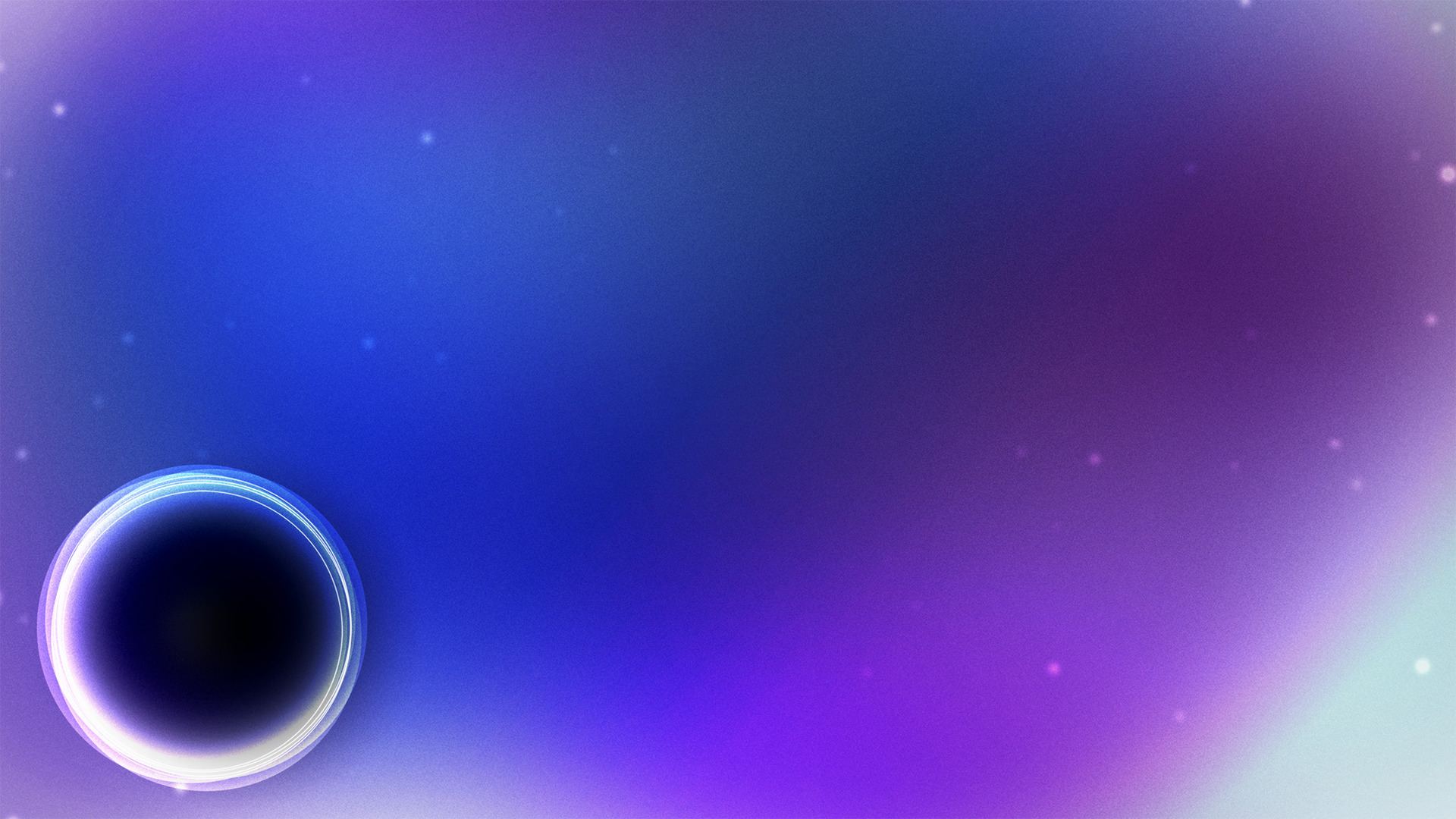 “Now for this very reason also, applying all diligence, in your faith supply moral excellence, and in your moral excellence, knowledge, and in your knowledge, self-control, and in your self-control, perseverance, and in your perseverance, godliness, and in your godliness, brotherly kindness, and in your brotherly kindness, love.” 
(2 Peter 1:5–7, NASB95)
called to BECOME
2 Peter 1.4
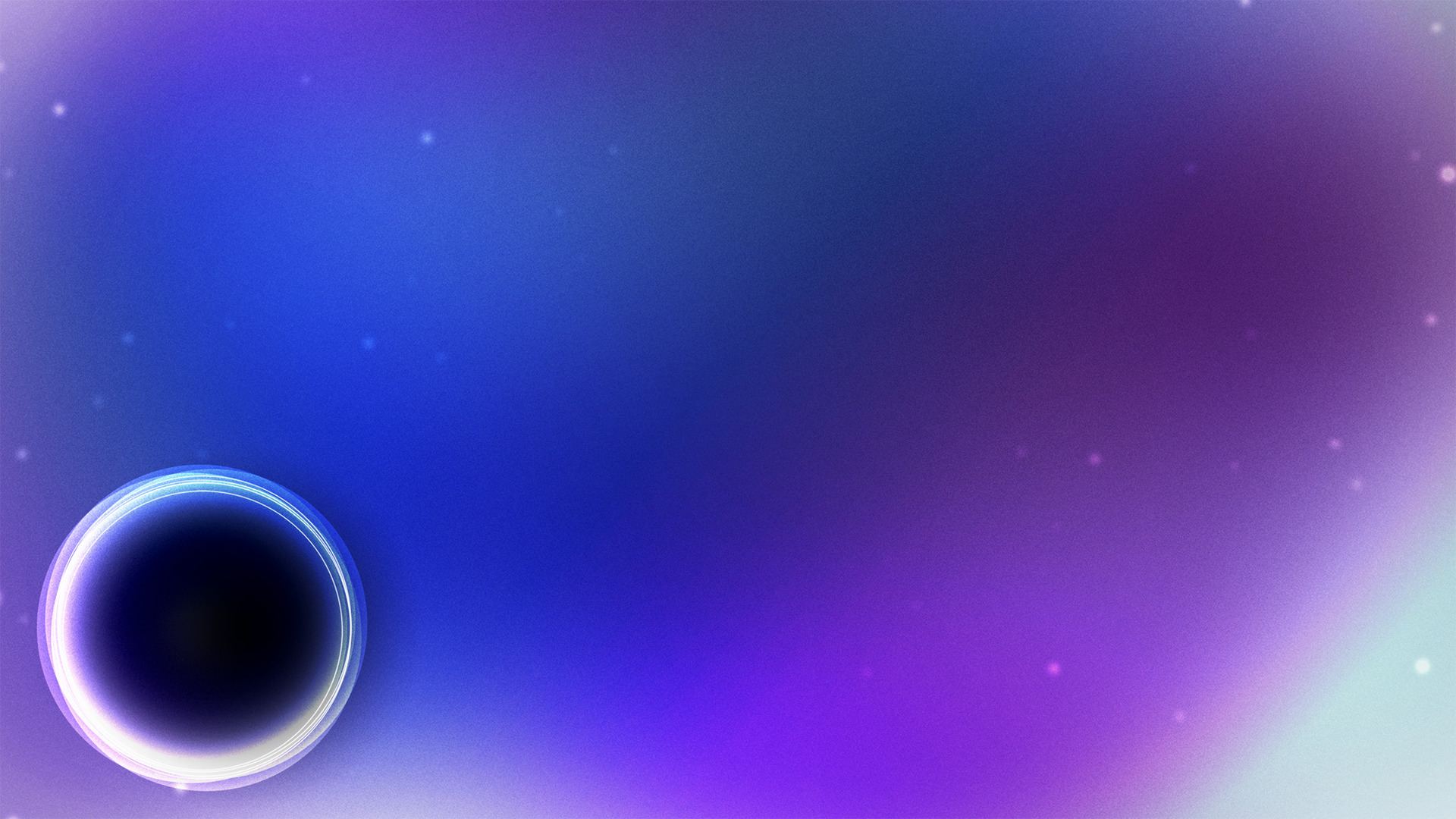 How do we become like Him?
- new birth -
- knowledge -
called to BECOME
2 Peter 1.4